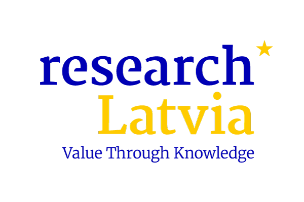 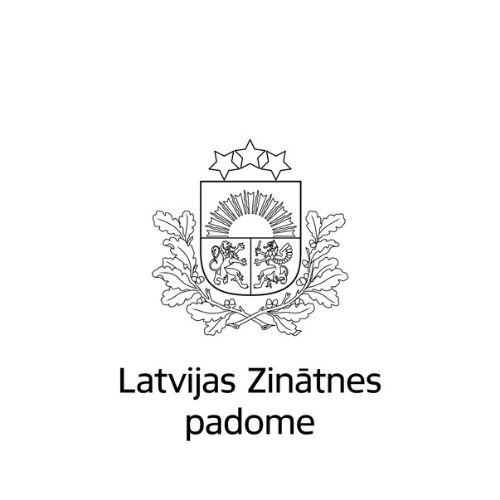 LATVIJAS ZINĀTNES PADOMES
STRATĒĢISKĀS PRIORITĀTES
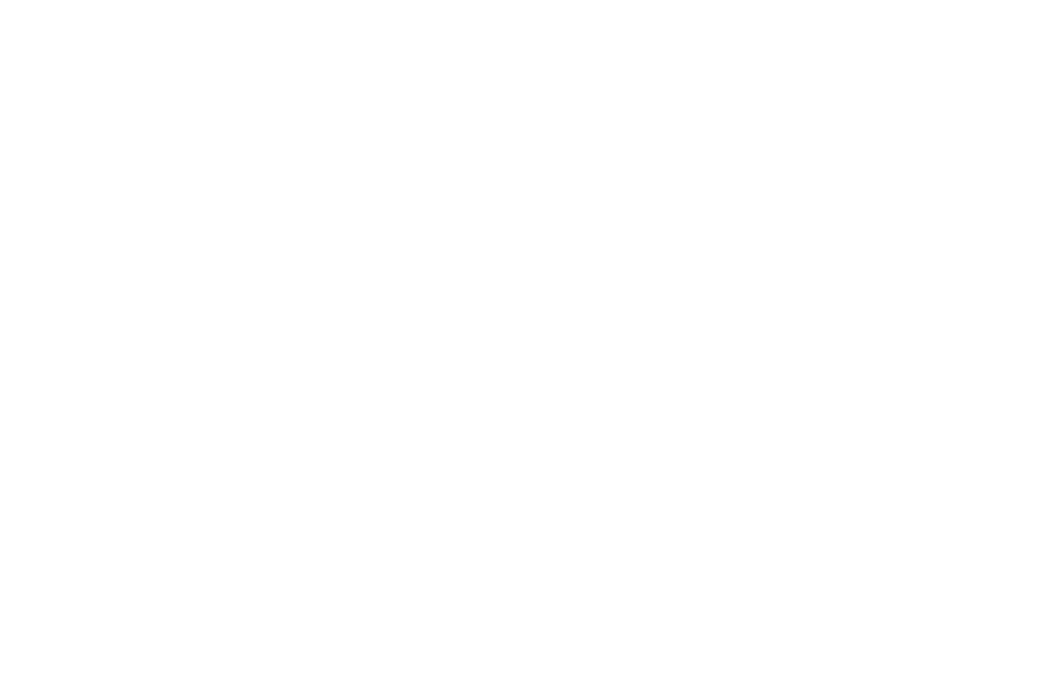 Lauma MuižnieceDirektoreLatvijas Zinātnes padome
19/04/2023
ATBALSTA NODROŠINĀŠANA DATOS BALSTĪTAS ZINĀTNES POLITIKAS PLĀNOŠANAI ZINĀTNES PROGRAMMU UN PROJEKTU VEIDOŠANĀ, FINANSĒŠANĀ  UN PĀRVALDĪŠANĀ
ZINĀTNISKĀS EKSPERTĪZES NODROŠINĀŠANA PUBLISKĀ UN PRIVĀTĀ SEKTORA VAJADZĪBĀM
4 DARBĪBAS VIRZIENI
STRATĒĢISKĀ ZINĀTNES KOMUNIKĀCIJA
STARPTAUTISKĀS ZINĀTNISKĀS SADARBĪBAS VEICINĀŠANA
1
Darbības virziena mērķis:
Kļūt par vadošo zinātniskās ekspertīzes centru publiskajam un privātajam sektoram, sekmējot finansējuma piešķiršanu projektiem ar augstāko zinātnisko izcilību un ietekmi uz Latvijas un sabiedrības attīstību

Darbības rezultāti:
Latvijas valsts pārvaldes iestādes, zinātniskās institūcijas, komersanti un citi interesenti izmanto LZP izveidoto vienoto zinātniskās ekspertīzes centru nacionālu, ES struktūrfondu un starptautisku sadarbības pētījumu projektu izvērtēšanai
Zinātniskās ekspertīzes nodrošināšana publiskā un privātā sektora vajadzībām
Sasniedzamais rezultāts un rādītāji
Jauni klienti
Ekspertīzes ilgums
Klientu apmierinātība
Ekspertīzes kvalitāte
2
Darbības virziena mērķis:
Sniegt atbalstu zinātnes, tehnoloģiju un inovāciju politikas plānošanā un ieviešanas izvērtēšanā, ņemot vērā ievāktos datus un analīzi par LZP kompetences jomā esošajiem jautājumiem un pētniecības projektu programmām

Darbības rezultāti:
LZP veikto izvērtējumu un sniegto ieteikumu rezultātā ir pilnveidoti zinātnes, tehnoloģiju un inovāciju politikas plānošanas un ieviešanas instrumenti, tai skaitā tiesību akti un atbalsta programmu piedāvājums
Atbalsta nodrošināšana datos balstītas zinātnes politikas plānošanai
Sasniedzamais rezultāts un rādītāji
Veicināta zinātniskā izcilība un nodrošināta cilvēkkapitāla attīstība
Programmu un projektu īstenošanas nosacījumu pilnveide
Pārskati par programmu projektu rezultātiem
Jaunu programmu, klientu skaits
3
Darbības virziena mērķis:
Latvijas zinātnes starptautiskās sadarbības intensitātes vairošana, veicinot LZP un zinātnieku iesaisti Eiropas Pētniecības telpā un starptautiskās sadarbības tīklos, forumos un projektos

Darbības rezultāti:
Palielinājies ārvalstu finansējums P&A Latvijā
Starptautiskās zinātniskās sadarbības veicināšana
Sasniedzamais rezultāts un rādītāji
Jaunu klientu piesaiste un klientu apmierinātība
Palielinājies ārvalstu finansējums P&A Latvijā
4
Darbības virziena mērķis:
veicināt efektīvu pētniecības rezultātu sociālās un ekonomiskās vērtības demonstrēšanu un komunicēšanu sabiedrības izpratnes veidošanai un zinātnes prestiža paaugstināšanai

Darbības rezultāti:
Palielinājusies Latvijas sabiedrības un ārvalstu organizāciju informētība par Latvijas sasniegumiem zinātnē un sadarbības iespējām
Stratēģiskā zinātnes komunikācija
Sasniedzamais rezultāts un rādītāji
LZP tīmekļa vietnes www.lzp.gov.lv skatījumu skaita pieaugums
Uzlabojusies sabiedrības informētība un attieksme pret zinātni
LZP sociālo tīklu kontu sekotāju skaita, iesaistes pieaugums
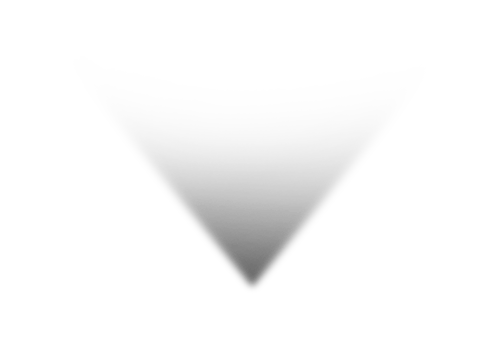 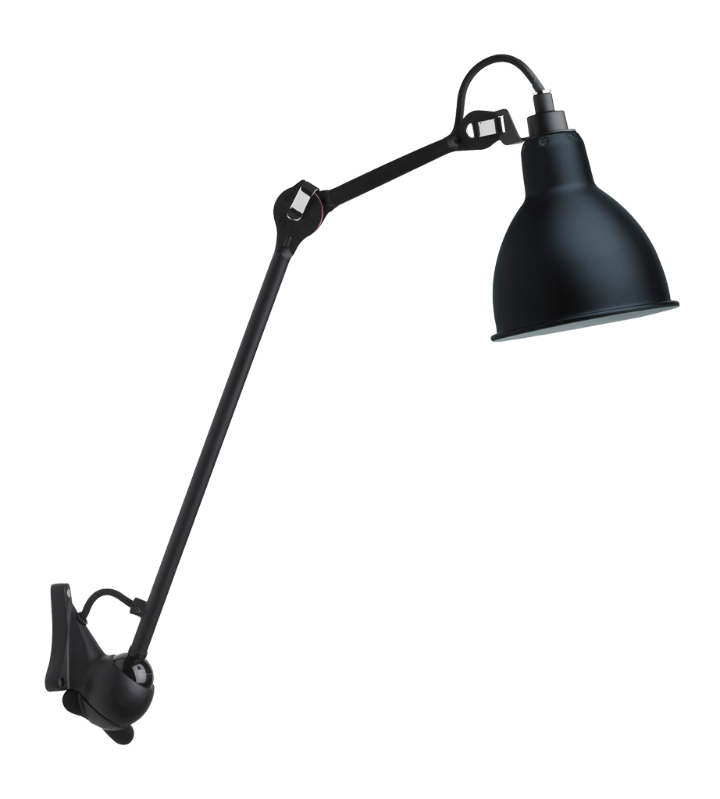 PALDIES!
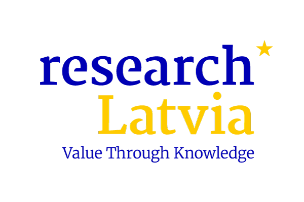